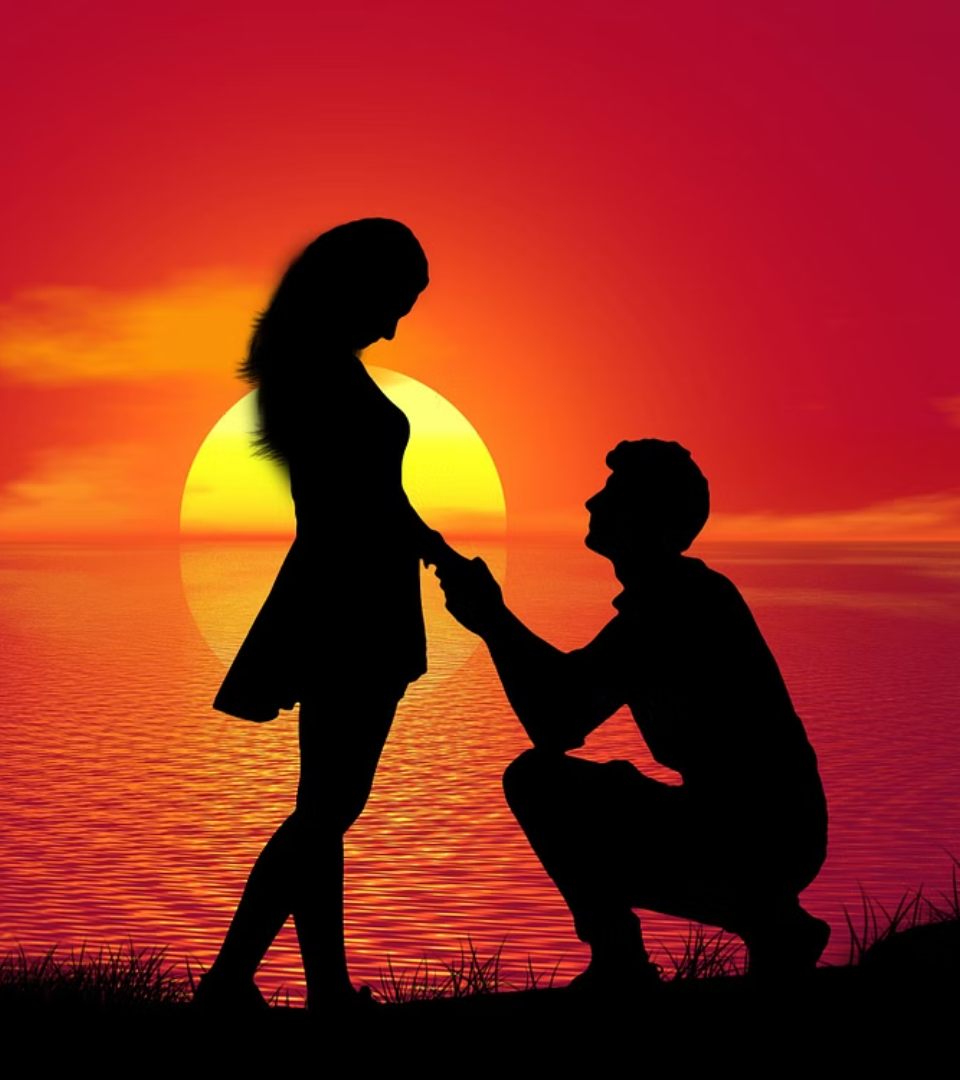 newUROKI.net
"Любовь. Секс. Брак." - презентация для классного часа в 11 классе
Эта презентация призвана раскрыть темы любви, секса и брака с точки зрения психологии и социологии, предоставляя глубокое понимание этих важных аспектов жизни. Мы взглянем на эти темы с разных ракурсов, обсудим их влияние на нашу эмоциональную и психологическую жизнь, а также рассмотрим, как они взаимосвязаны с различными социокультурными и этническими факторами.
Презентация для классного часа в 11 классе по теме: "Любовь. Секс. Брак."
Новые УРОКИ newUROKI.net
Всё для учителя – всё бесплатно!
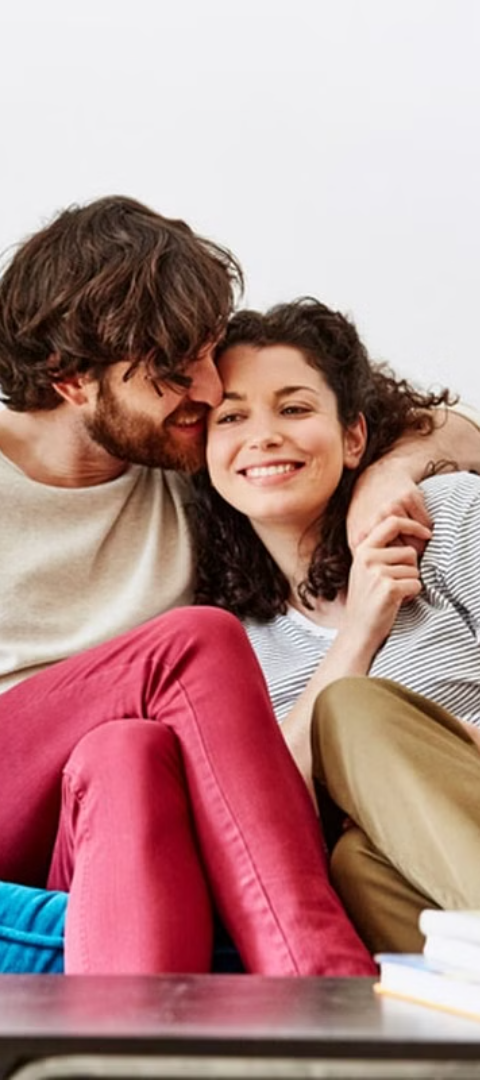 newUROKI.net
Основы здоровых отношений
1
2
Взаимное уважение
Открытая коммуникация
Основой здоровых отношений является взаимное уважение между партнерами. Это позволяет создать атмосферу взаимопонимания и поддержки.
Откровенное общение помогает в построении доверительных и близких отношений, позволяя партнерам быть понятыми и услышанными.
3
Общие ценности
Совпадение ценностей и убеждений способствует укреплению отношений и созданию общих целей для совместного развития.
newUROKI.net
Эмоциональная интимность и ее значение
Важность эмоциональной близости
Виды эмоциональной связи
Способы развития эмоциональной близости
Существует несколько видов эмоциональной интимности, таких как эмпатия, сострадание, и способность быть открытым и уязвимым перед партнером.
Эмоциональная интимность способствует созданию крепких и доверительных отношений, позволяя партнерам чувствовать себя понятыми и поддержанными.
Погружение во внутренний мир партнера и проявление понимания и поддержки являются важными способами интенсификации эмоциональной связи.
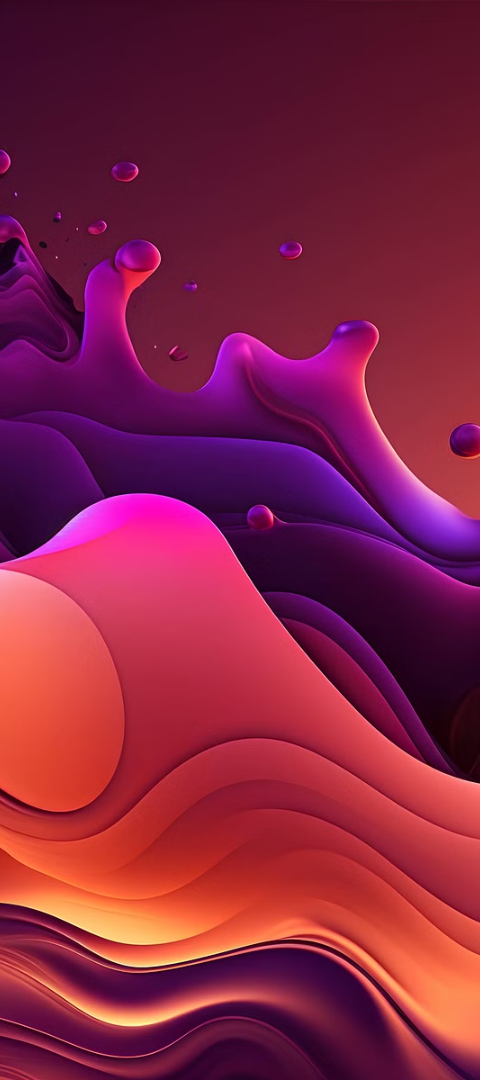 newUROKI.net
Ответственность и уважение в отношениях
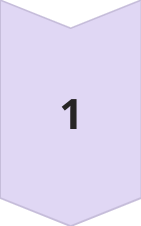 Взаимное уважение
Уважение к личности и представлениям партнера способствует созданию здоровых и гармоничных отношений.
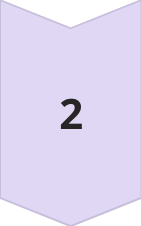 Ответственность за свои поступки
Принятие ответственности за свои действия и их последствия способствует укреплению взаимоотношений и разрешению конфликтов.
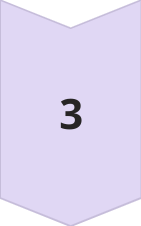 Взаимная поддержка
Стремление к взаимному содействию и поддержке в трудные моменты является проявлением зрелых и осознанных отношений.
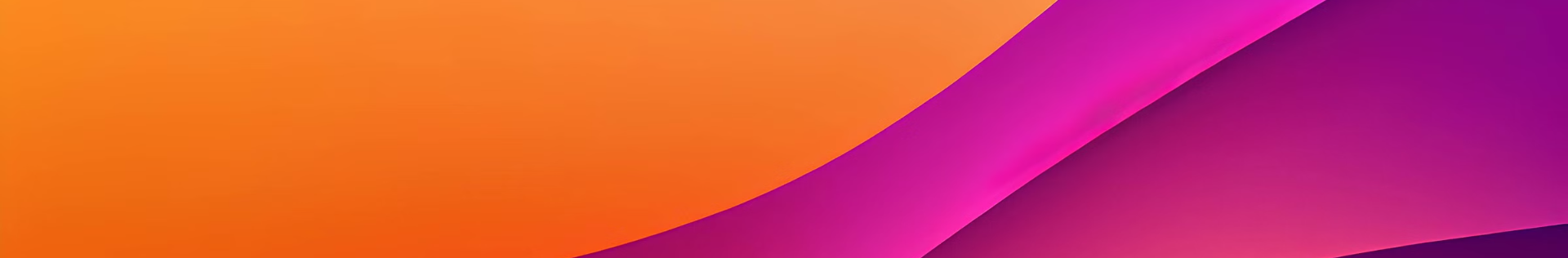 newUROKI.net
Интимные отношения и их влияние на эмоции
Радость и удовлетворение
Страх и неуверенность
Проявление эмоций
Интимные связи могут способствовать открытому проявлению эмоций, что важно для сохранения близости в отношениях.
Качественные интимные отношения способны приносить радость и удовлетворение, благоприятно влияя на эмоциональное состояние.
Негативный опыт в интимных отношениях может вызывать страх и неуверенность, влияя на эмоциональное благополучие.
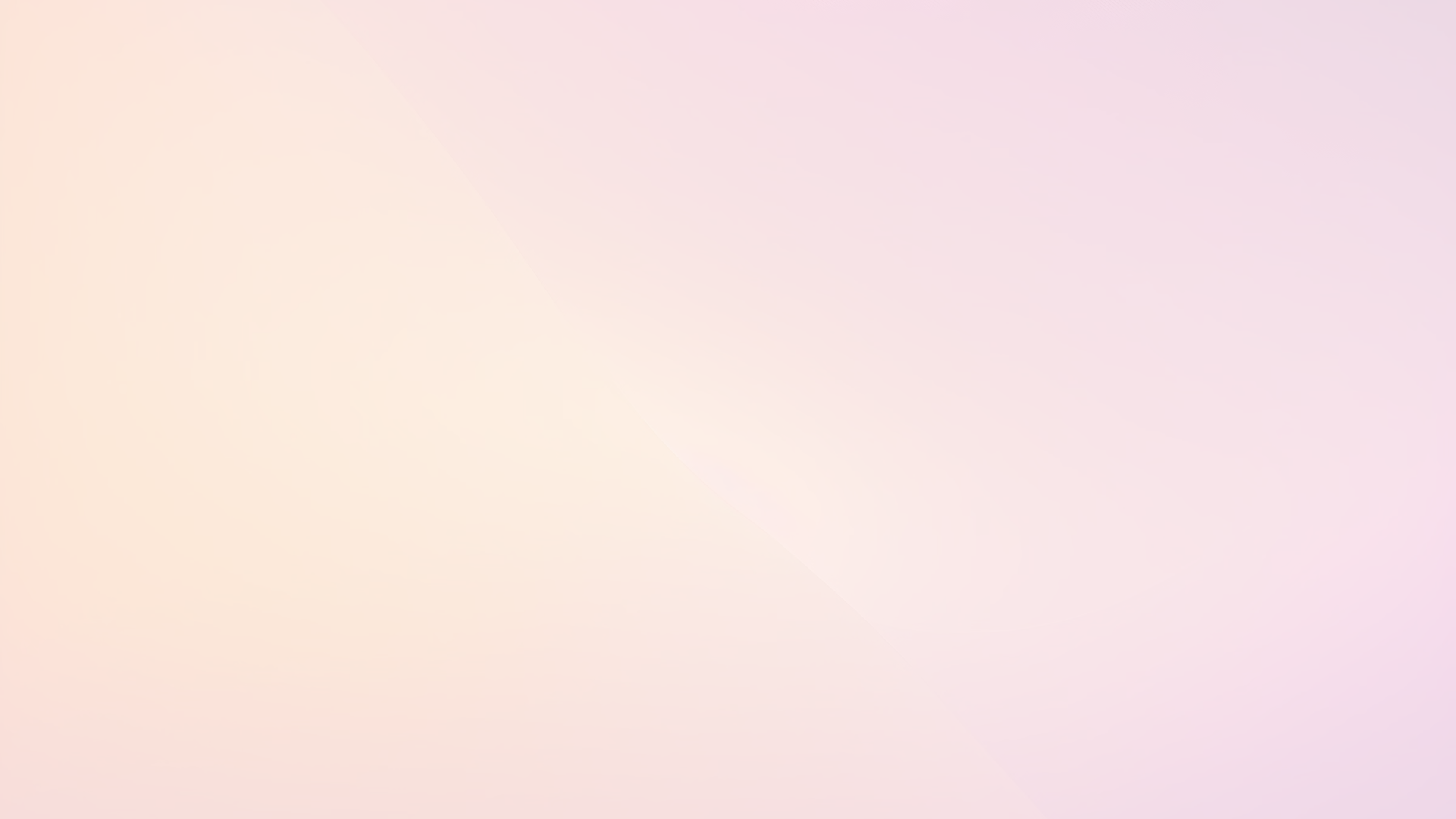 newUROKI.net
Факторы укрепления семейных связей
1
Создание общих традиций
Совместное создание и поддержание семейных традиций способствует укреплению близости и духовной связи.
2
Открытая и взаимопонимающая коммуникация
Способность открыто общаться и понимать чувства семейных членов является важным фактором укрепления семейных уз и отношений.
3
Взаимная поддержка и забота
Взаимопонимание и готовность оказывать поддержку друг другу способствует созданию крепких и гармоничных семейных связей.
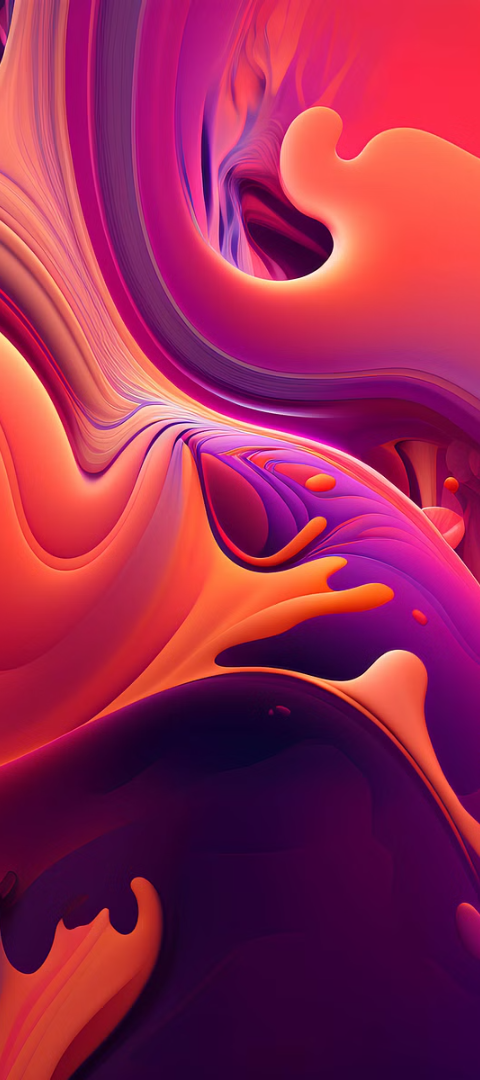 newUROKI.net
Негативные последствия неответственных отношений
1
2
Эмоциональные травмы
Разрушение самооценки
Нерешительные и конфликтные отношения могут приводить к различного рода эмоциональным травмам и негативному воздействию на психическое здоровье.
Отсутствие уважения и поддержки в отношениях может приводить к разрушению уверенности и самооценки.
3
Социальная изоляция
Негативные отношения могут привести к отчуждению и социальной изоляции, оказывая серьезное влияние на психологическое состояние.
newUROKI.net
Секрет успешных отношений: взаимопонимание и поддержка
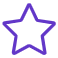 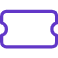 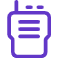 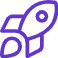 Гармония
Поддержка
Открытая коммуникация
Доверие
Создание гармоничной атмосферы в отношениях, основанной на взаимопонимании и уважении.
Взаимная поддержка и содействие в повседневных и трудных ситуациях.
Создание взаимного доверия и обеспечение психологической защиты друг для друга.
Свободное общение и обмен чувствами и мыслями в отношениях.